Integrated Care Partnerships
[Speaker Notes: Introduction:
This presentation provides further detail on the integrated care partnership, its role in the system, and the integrated care strategy. 
It has been produced by DHSC working closely with the Local Government Association, NHS England, and NHS Confederation

Notes on speaking notes
The format of ‘purpose’ and ‘key points’ is used throughout
These are intended as a guide to what you present, they are not complete nor should they be viewed as a limit of what can be said on each slide.]
Within Integrated Care Systems
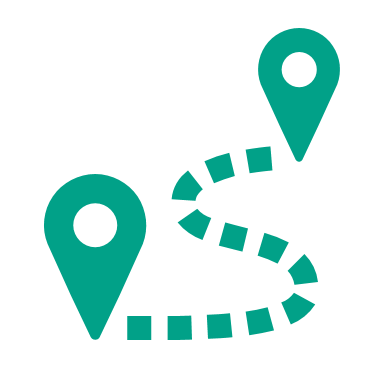 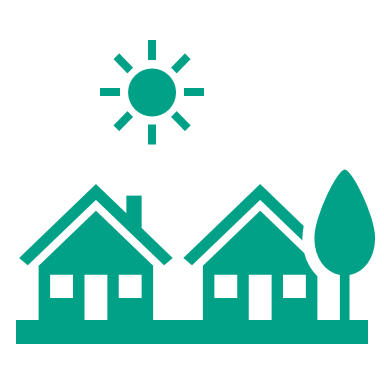 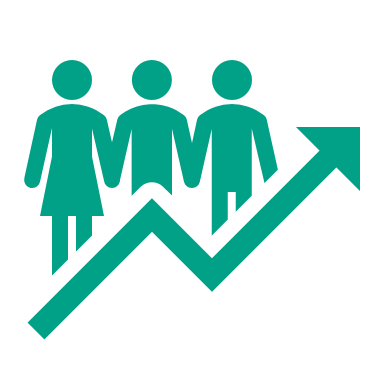 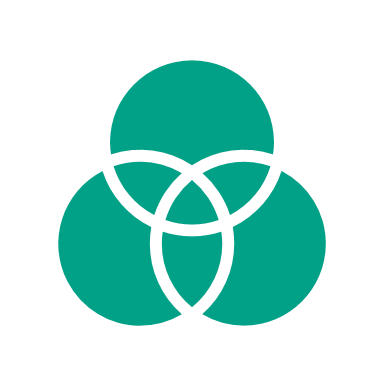 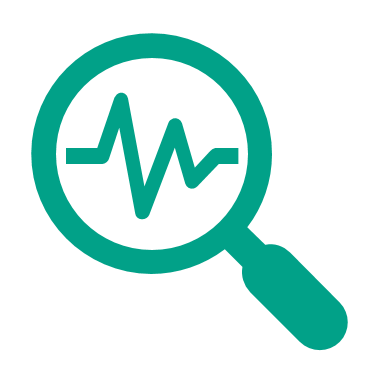 [Speaker Notes: Purpose: Integrated Care Systems and the expectations of Integrated Care Partnerships
Key points – 
Integrated Care Systems, supported by the changes in the Act, are an opportunity for significant improvements in health and care including: better health, wellbeing, and quality of care; care that is centred on the person; and local systems working together to provide what is needed for their area. 
To enable this, we expect Integrated Care Partnerships to:
Be a core part of ICSs,
Be rooted in the needs of people, communities, and places
create a space to develop and oversee population health strategies to improve health outcomes and experiences.
support integrated approaches and subsidiarity, that means to decisions are made as close to the people they affect as possible 
and take an open and inclusive approach to strategy development and leadership]
Local authority
Integrated Care Board
Integrated Care Partnership
Local authority
Local authority
Integrated Care Systems (System-level)
Wider partners e.g. district councils, health and care providers, VCSE, housing
[Speaker Notes: Purpose: The structures at system level.
Key points:
Existing Integrated Care Systems grew out of sustainability and transformation partnerships (STPs). The Bill provides statutory framework for ICSs by establishing Integrated Care Boards and Integrated Care Partnerships.
The Integrated Care Board is the successor body to Clinical Commissioning Groups, and it is responsible for commissioning NHS services. It produces a 5-year joint forward plan with its partner Trusts and Foundation Trusts, which will be discussed later. Its membership includes a chair and chief executive, non-executive directors, members nominated from primary medical care, Trusts and Foundation Trusts, and local authorities, and extra members as appointed by the local area.
The Integrated Care Partnership is a statutory committee that must be established by the Integrated Care Board and upper tier local authorities in the area. It produces an integrated care strategy to meet the health, public health, and social care needs of the system. It does not commission services. Its membership must include representatives of the ICB and local authorities and it can appoint other members as it feels appropriate (examples of these are on the slide).
This slide shows the ‘system-level’, importantly we expect systems to support subsidiarity in decision-making.]
ICS strategies and plans
PLACE
SYSTEM
Joint strategic needs assessment
Produced by Health and Wellbeing Boards
Sets out the needs of the local authority’s population
Integrated Care Strategy
The meet needs in JSNAs
Produced by the ICP
Relates to ICB, NHS England, and local authorities
Joint local health and wellbeing strategy
To meet needs in JSNA
Produced by Health and Wellbeing Boards
Relates to ICB, NHS England, and the local authority
5-year joint forward plan
Must have regard to integrated care strategy
Must include steps to implement JLHWS
Jointly developed by ICBs and partner Trusts/FTs
[Speaker Notes: Purpose: a diagram of the strategy and plans in the system.
Key points:
This is a diagram of the strategies and plans in the system, not the bodies. It is worth noting that 2022/23 is a transition year and we expect that systems will refresh these plans and strategies as they develop.
Starting at place-level, on the top left is the joint strategic needs assessments which are the core assessment of needs for the system, everything builds on these. They are produced by Health and Wellbeing Boards. At the bottom left: the joint local health and wellbeing strategy, also produced by the HWB, is on how the needs from the strategic needs assessments can be met. These were already in part of the system, and the provisions in the Health and Care Act build on these at system level.
On the right, at system-level, at the top is the integrated care strategy which is produced by the integrated care partnership this relates to how the needs from the joint strategic needs assessments can be met at system level. This strategy should set the direction at system-level and it feeds back to Health and Wellbeing Boards for them to consider if they need to revise their local strategie. On the bottom right, the 5-year joint forward plan is developed by the ICB and its Partner Trusts and Foundation Trusts. The ICB, in all its functions including developing this plan, must have regard to the integrated care strategy. In addition, the 5-year joint forward plan must include the steps to implement the joint local health and wellbeing strategies.]
NHS Mandate
Joint strategic needs assessments 
(JSNAs)
(one per HWB)
Secretary of State Guidance
Integrated Care Strategies
Integrated care strategy
(1 per ICP)
MINIMUM REQUIREMENTS
NON-EXHAUSTIVE FURTHER OPTIONS
Joint local health and wellbeing strategies, LA plans and strategies, LA corporate strategies, commission reports
DOCUMENTS
People living and working in the area
Local Healthwatch
(one per LA)
VCSE groups, Adult Social Care providers, Borough and District Councils, unpaid carers, children and young people, public health experts
INVOLVEMENT
user data, local intelligence, VCSE analysis, user feedback
EVIDENCE
[Speaker Notes: Purpose: Detail on the Integrated Care Strategy
Key points
On the left are the legislative requirements of the strategy. These include:
Addressing how the ‘assessed needs’ from the Health and Wellbeing Boards’ joint strategic needs assessments can be met.
Involving Healthwatch and people who live and work in the area. 
Having regard to the NHS mandate and guidance from the Secretary of State (discussed on the next slide)
The strategy must also considering how the needs could be met through joint working using section 75 of the NHS Act 2006, and may comment on integration with ‘health-related services’ which are services that effect health but are not health or social care services, e.g. housing.
On the right are a number of ways Partnerships may go further, and we expect effective stategies will need to go beyond the legislative minimum, including considering other local strategies, involving wider groups, and looking at further sources of data and insight. 
Indeed, we expect local areas and systems to begin to agree shared outcomes at a local level, focused on individual and population health and wellbeing. DHSC will work with stakeholders on developing a shared outcomes framework that we will implement from April 2023.]
Integrated Care Strategy Guidance
DHSC are planning to write statutory guidance to help define the expectations of the integrated care strategy, and better emphasise and explain the duties and powers relating to the integrated care strategy.
ICPs, when preparing the integrated care strategy must have regard to: 

the NHS Mandate
any guidance set by the Secretary of State.
Must have regard: guidance should be taken into account, and any departures from the guidance should be clear.
[Speaker Notes: Purpose: the intention and scope of the integrated care strategy guidance
Key points
Secretary of State guidance sits alongside the NHS mandate as something integrated care partnerships must have regard to when producing their strategies. 
The statutory guidance can clarify and detail existing duties but it cannot create new duties or relate to matters beyond the integrated care strategy (for example the membership or procedure of integrated care partnerships are largely not in scope). 
We are expecting to publish guidance in July 2022]
ICP engagement summary – key findings
The ICP engagement summary document proposed includes a number of key findings and proposed further action framed around the five expectations that we set out in the ICP engagement document.
Expectation one: ICPs will drive the direction and policies of the ICS
designate ICB leaders and local authorities should be having active discussions about the role and running of their ICPs and reaching out to wider partners if they are not doing so already
each ICP should publish a single point of contact by April 2022, so that local partners can get in touch and discuss how they might be involved

Expectation 2: ICPs will be rooted in the needs of people, communities, and places
ICPs should promote a listening and responsive culture across the entire ICS, whether at system, place, or neighbourhood level, and ensuring that decisions are made as close to the people and communities they serve as possible
Healthwatch and VCSE partners will have a critical role to play in supporting this aspect of ICPs’ work, and the ICP will need to consider the capacity of local Healthwatch organisations to do so effectively
it is expected that mental health representatives will play a significant role in partnerships

Expectation 3: ICPs create a space to develop and oversee population health strategies to improve health outcomes and experiences
an ICP’s membership and approach should reflect its role in focussing on wider population health outcomes. All members need to recognise that it is an equal partnership.
systems can learn from each other on how to create the right culture and dynamic between partners.
Expectation 4: ICPs will support integrated approaches and subsidiarity
the ICP should consider the existing and potential role of place and neighbourhood to ensure that there are clear mechanisms to enable subsidiarity of decision making and that decisions are taken once at the most appropriate local level
during the establishment phase, ICPs should actively learn from emerging models around place and ICP governance, so that they can see how similar systems are designing themselves

Expectation 5: ICPs should take an open and inclusive approach to strategy development and leadership, involving communities and partners, and utilise local data and insights		
Local authorities and ICB leaders need to work together to build consensus in the selection of the ICP chair. Where local authorities and ICB are not able to identify a chair who has all their support, the local area may wish to contact DHSC, NHSE for support (see chapter on resources and support below) or the LGA to obtain help in finding a solution.
Successful ICPs will need to build a positive culture of inclusion and collaboration to achieve shared population health outcomes – the support offer is intended to assist local authorities and ICBs to achieve this.
ICP engagement summary – further actions
Expectation one: ICPs will drive the direction and policies of the ICS
We expect that the CQC ICS reviews will assess the functioning of the system for the provision of relevant healthcare and adult social care, and we expect that they will look at the relationship between the ICB, and ICP.

Expectation 2: ICPs will be rooted in the needs of people, communities, and places
DHSC will: 
include in its guidance, recommendations for ICPs on who to consider engaging in the preparation of their integrated care strategies
produce guidance setting an expectation that the ICP should consult local children’s leadership, and children, young people, and families themselves, on the integrated care strategy
continue to work with organisations representing social care providers to develop principles for their involvement ICPs and ICBs
ensure that guidance for the integrated care strategy is aligned with guidance for ICBs and providers on working with people and communities
along with NHSE and the LGA, continue to engage with stakeholders on these issues over the coming months and as ICPs are established

Expectation 3: ICPs create a space to develop and oversee population health strategies to improve health outcomes and experiences
Guidance on the integrated care strategy can further reinforce the role of the ICP to focus on the challenges and opportunities that go beyond traditional boundaries and are best addressed at system level.

Expectation 4: ICPs will support integrated approaches and subsidiarity
Statutory guidance on the integrated care strategy should set out the challenges and opportunities which are likely to be best overseen by ICPs, as opposed to the other parts of systems (places, local authorities and ICBs)
DHSC will refresh guidance for Health and Wellbeing Boards in the light of the wider system changes, and those proposed in the Integration White Paper.

Expectation 5: ICPs should take an open and inclusive approach to strategy development and leadership, involving communities and partners, and utilise local data and insights			
DHSC will publish statutory guidance on the integrated care strategy in July 2022
DHSC will include engagement expectations in its guidance on ICP strategies.
Principles for engaging social care providers
We are working with NCF, NHSE and LGA to co-produce some principles for engaging social care providers in ICSs.  Our starting point is that:

1) Everyone in an integrated care system should work together collaboratively
2) ASC Providers are critical partners in delivering care and their views and needs should be fully represented in every ICP 
3) Support the whole adult social care voice to be heard in each ICS
4) Promote place-based integration, building on the partnership arrangements that already exist and foster new working relationships
5) Share knowledge across places and systems to improve health and care services 

We welcome your thoughts and steers on how we can embed these principles across all systems.
[Speaker Notes: The role of public health expertise in the ICP.
 how do we make most effective use of public health expertise and leadership?
What is the feedback from your networks on how this is being developed in systems currently?
How can we (DHSC, NHSE, OHID, LGA) best support public health professionals in ICPs?  
How can public health be the responsibility of everyone on the ICP?]